Jak pečovat 
a
nezbláznit se
 z toho
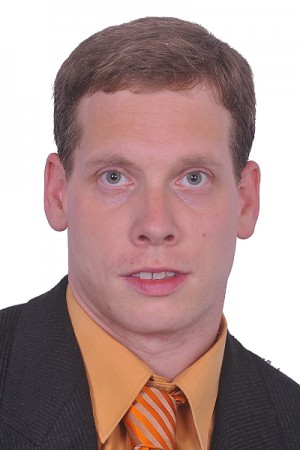 PhDr. Lukáš Karnet
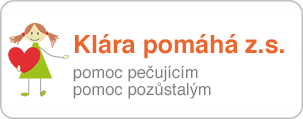 12 let
 praxe v sociálních službách

osobní zkušenost
Dítě
 se zdravotním postižením 
v rodině
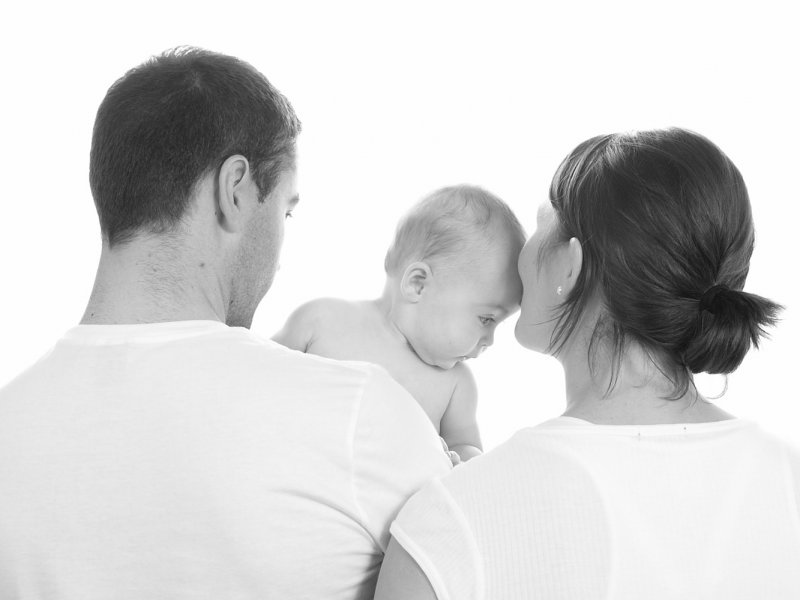 NAROZENÍ „JINÉHO“ DÍTĚTE
právo na zdravé dítě versus moc přírody
očekávání zdravého dítěte

pokud ano – šance na harmonický vývoj - nikoliv záruka šťastného a úspěšného života
pokud ne – pocit křivdy, nespravedlnosti
Spravedlnost je lidský konstrukt
Vyšší moc se neřídí tím, co člověk považuje za spravedlivé
Fáze přijetí
Šok a popření
Fáze přecitlivělosti a smutku, možná i agrese, 
     hledání viníka, možný unik-odložení dítěte, odchod od rodiny
3. Fáze postupné akceptace, hledání cest a informací
4. Fáze realismu
Přijetí dítěte je podmínkou
správné výchovy a péče
TYPY  VÝCHOVY:
Riziko patologické výchovy
Patologické typy výchovy (prof. Matějček)
Výchova úzkostná 


Brání dítěti v nejrůznějších aktivitách, „aby si neublížilo“

Dítě se potom stává příliš pasivním a v důsledku toho nesamostatným

Dítě vyrůstá ve skleníku, někdy doslova

Sourozenecká konstelace – dítě závidí nepostiženému sourozenci, že „může všechno“
Výchova rozmazlující
dítě je středem světa rodičů, posluhují mu

snaha „vynahradit handicap“

„Co už z toho života má“?  

trvalá fixace na rodiče

sebenaplňující se proroctví – malé, slabé, nesebevědomé (neschopné)

sourozenecká konstelace – nepostižený sourozenec mu závidí, že „všechno může“
Výchova protekční
 často pokračování výchovy rozmazlující

Rodiče se snaží vytvořit dítěti „ideální podmínky k životu“

Rozhodují za dítě

Shání, vybírají kamarády

Obstarávají protekci – škola

Zaměstnání – jdou s „dítětem“ i na pohovor

Dítě se nenaučí řešit problémy, přijmout zodpovědnost,
rozhodovat se, zůstává nezralé…
Výchova perfekcionalistická

Dítě se „musí vyrovnat zdravým“

Nepřiměřené požadavky, přetěžování dítěte

Později frustrovaný neurotik

Rozvoj komplexu méněcennosti

Sourozenecká konstelace – dítě musí být stejně dobré
jako nepostižený sourozenec, nedostižný vzor, 
pozor – nedostižný vzor může být i nenáviděn
Výchova úzkostná
Výchova rozmazlující
Výchova perfekcionalistická 
Výchova protekční

Patologické – ale určité rysy negativní nejsou
Jednoznačně negativní je výchova  zavrhující

Dítěti je dáváno na vědomí, že se nepovedlo, 
je méněcenné, k ničemu a vše si musí teprve „zasloužit“

Následky si nese celý život:

komplex méněcennosti,
nízké sebevědomí,
nevyrovnanost se sebou samým, 
citová deprivace…

Sourozenecká konstelace – špatné, pokud nepostižený 
sourozenec převezme model rodičů

…i nepostižené dítě může být vychováváno patologicky
SPECIFIKA „JINÉ“ RODINY
Rodina je pod silnou sociální kontrolou,
 příliš „na očích“,  je to
„rodina s tím postiženým dítětem.“
Úskalí:
 psychická náročnost
 fyzická náročnost
 ekonomická náročnost
 emocionální náročnost
 vztahová náročnost
 náročná logistika
 …
předsudky a zkreslení
ze strany okolí
Sousedé vidí jen
„záclony v oknech“,
 ne péči v pokoji
Jak se nezbláznit (nevyhořet?)
Cítíte se unavení?

Máte pocit, že nic nemá smysl?

Myslíte si, že Vám nikdo nerozumí? 

Jste podráždění?
…
Jak se bránit?
Myslete na sebe, svoje potřeby
2) Pečujete dobře
3) Nemusíte být dokonalí
4) Péče je práce
5) MUSÍTE
 odpočívat, jíst, spát, relaxovat
…
6) Nejste sami
7) Můžete ukončit péči
Co dělat?
1) Najděte si čas pro sebe
2) Nezanedbávejte
 SVOJE
základní potřeby
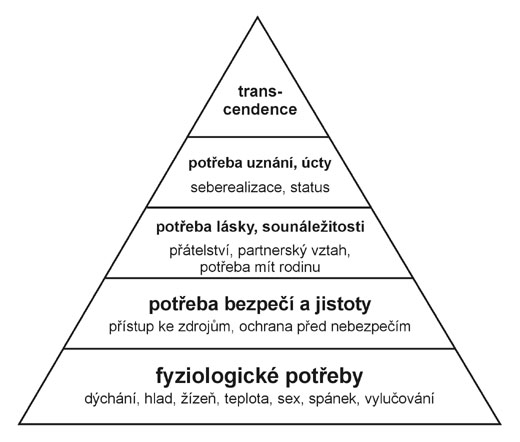 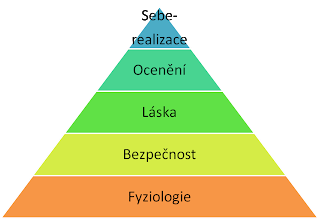 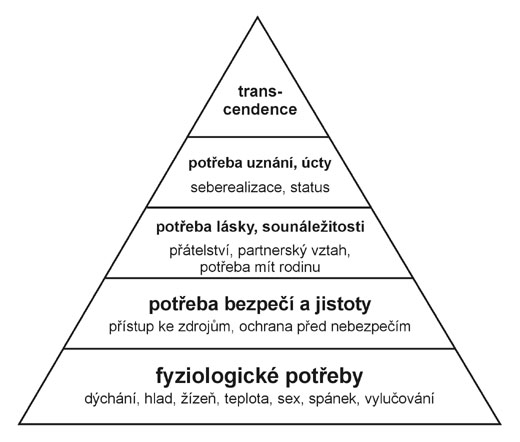 Kolik stupňů pyramidy máte v pohodě?
3) O péči se rozdělte
4) Péče je práce – neshazujte ji
a nezlehčujte
5) SPĚTE, JEZTE, RELAXUJTE,
MILUJTE
…
6) Pěstujte přátelství
 a udržujte kontakty
7) Plánujte budoucnost
1) Najděte si čas pro sebe
2) Nezanedbávejte SVOJE  základní potřeby
3) O péči se rozdělte
4) Péče je práce - neshazujte ji a nezlehčujte
5) spěte, jezte, relaxujte, milujte…
6) Pěstujte přátelství a udržujte kontakty
7) Plánujte budoucnost
… že se tohle všechno snadno řekne
?

Ano

Ale uvažovat o tom má smysl
Děkuji za pozornost
